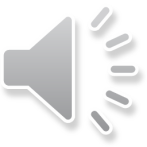 关于家长提案的答复
A RESPONSE TO  PARENTS' PROPOSAL
目录
关于家长学校的建设以及家长开放日活动的安排
关于学校各类活动的开展
关于心理健康教育
关于家长志愿者值岗的要求
关于家长学校的建设以及家长开放日活动的安排
善真父母学堂
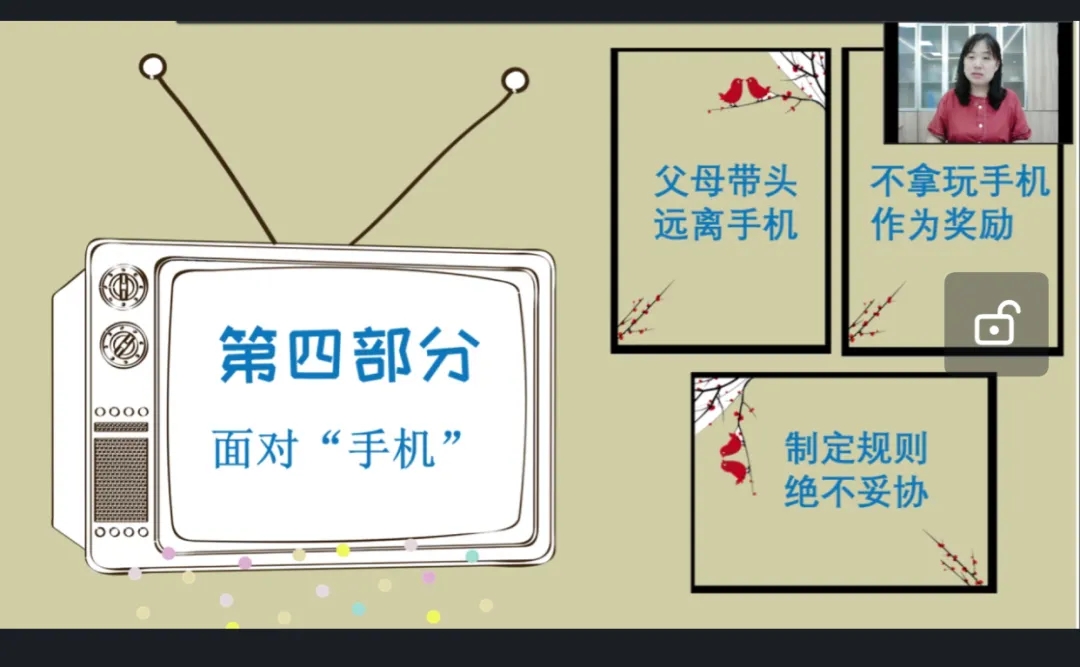 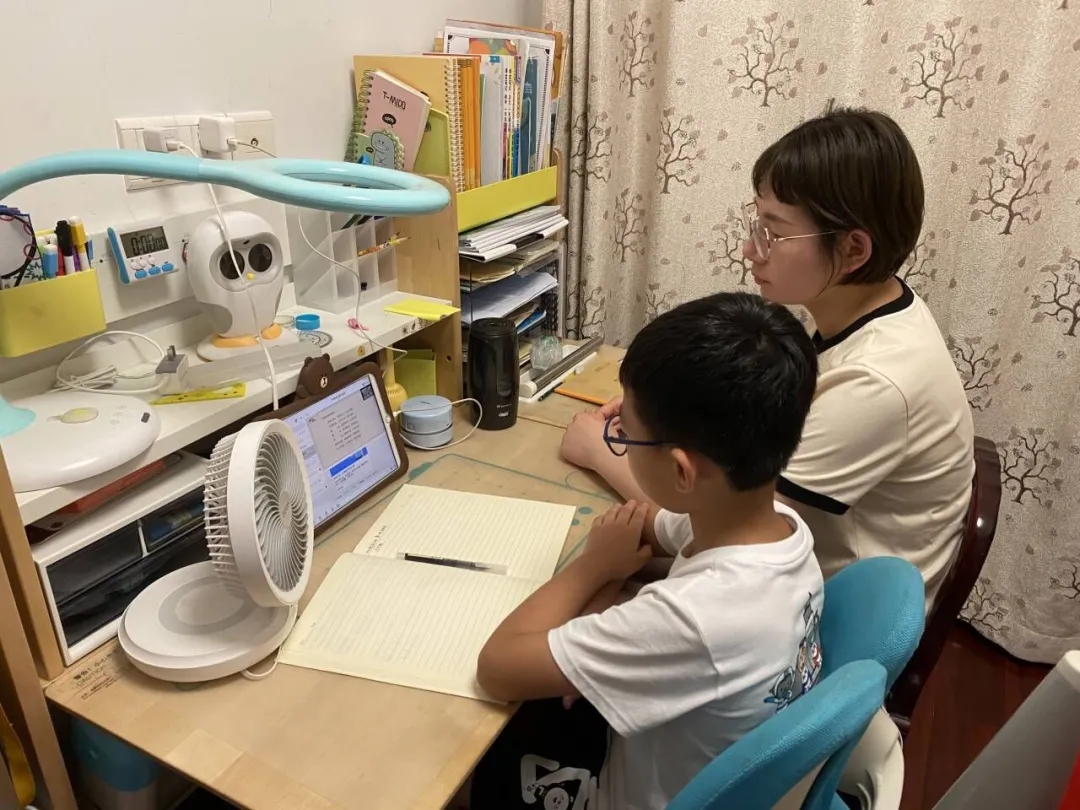 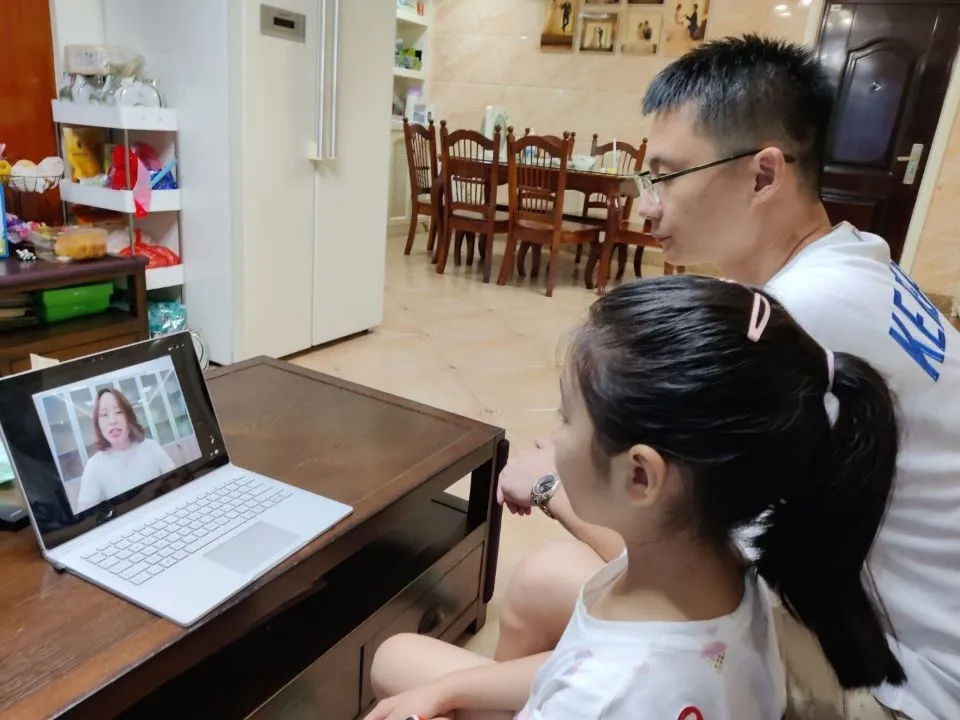 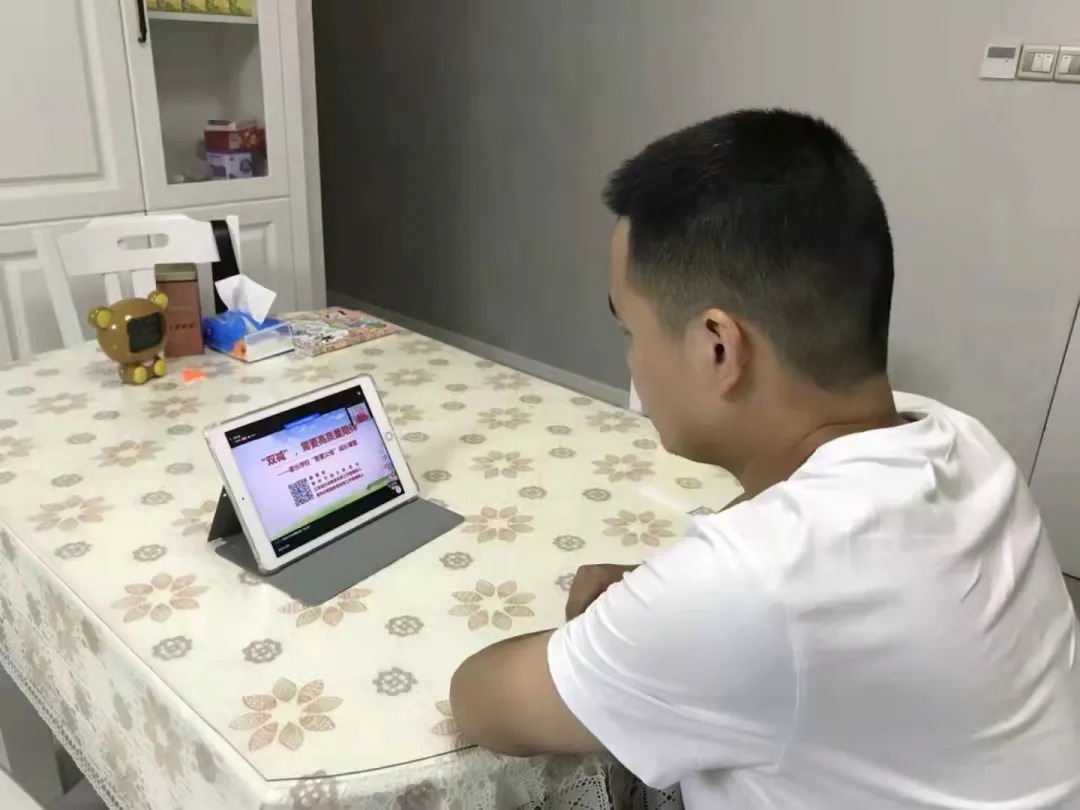 善真父母课堂
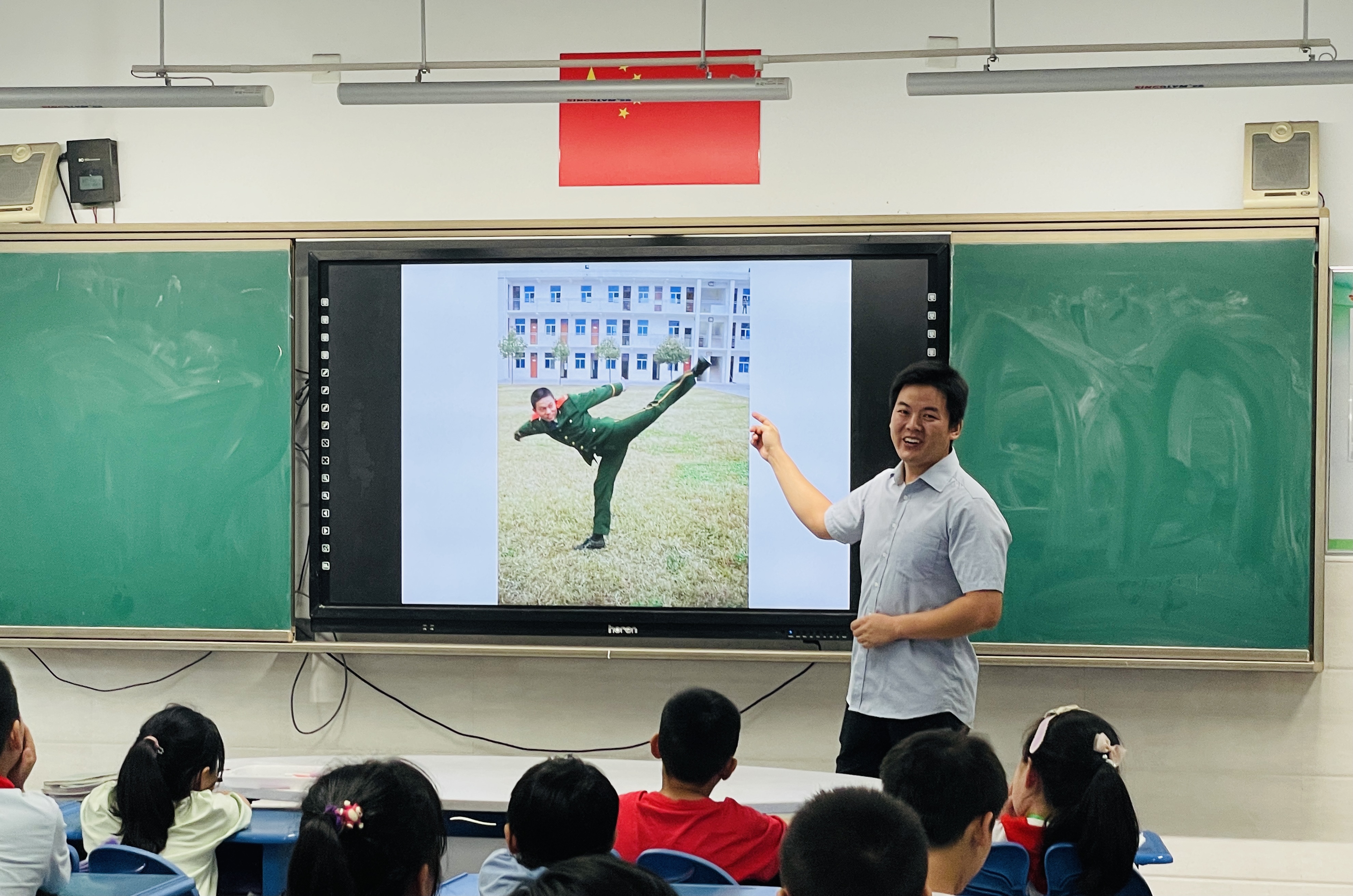 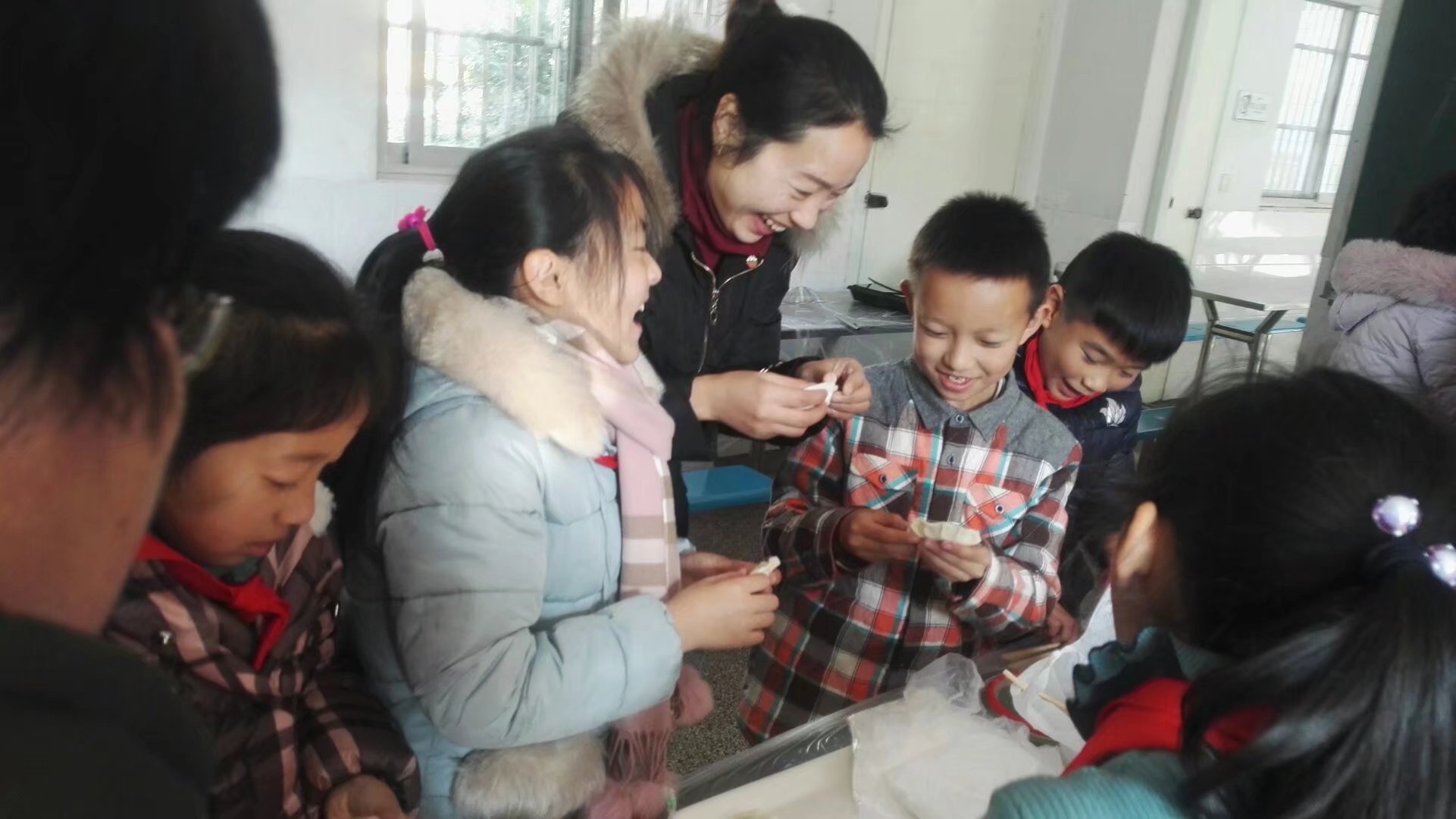 家长开放日
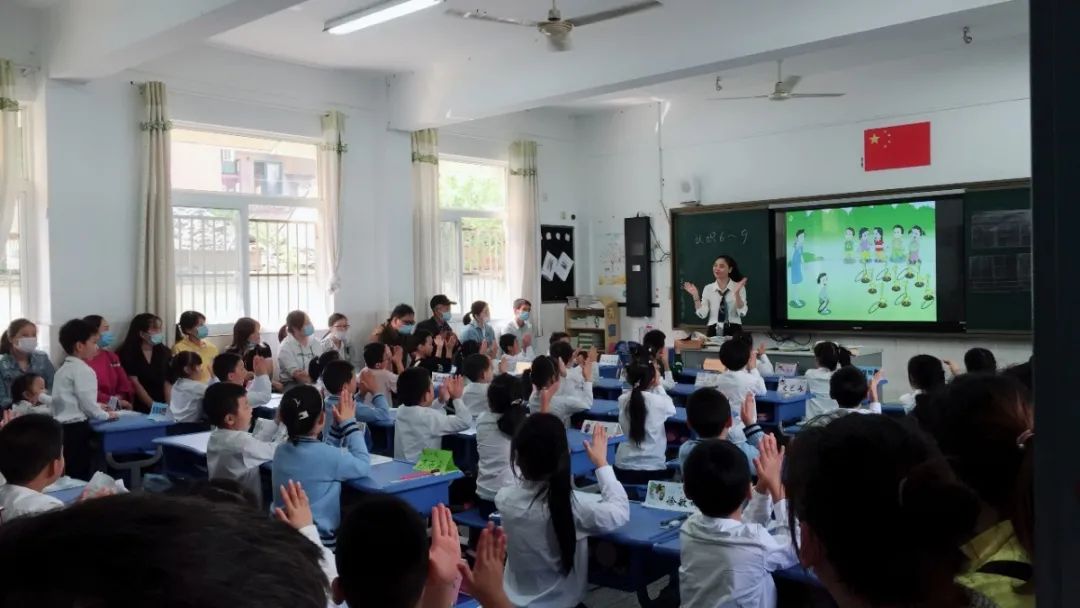 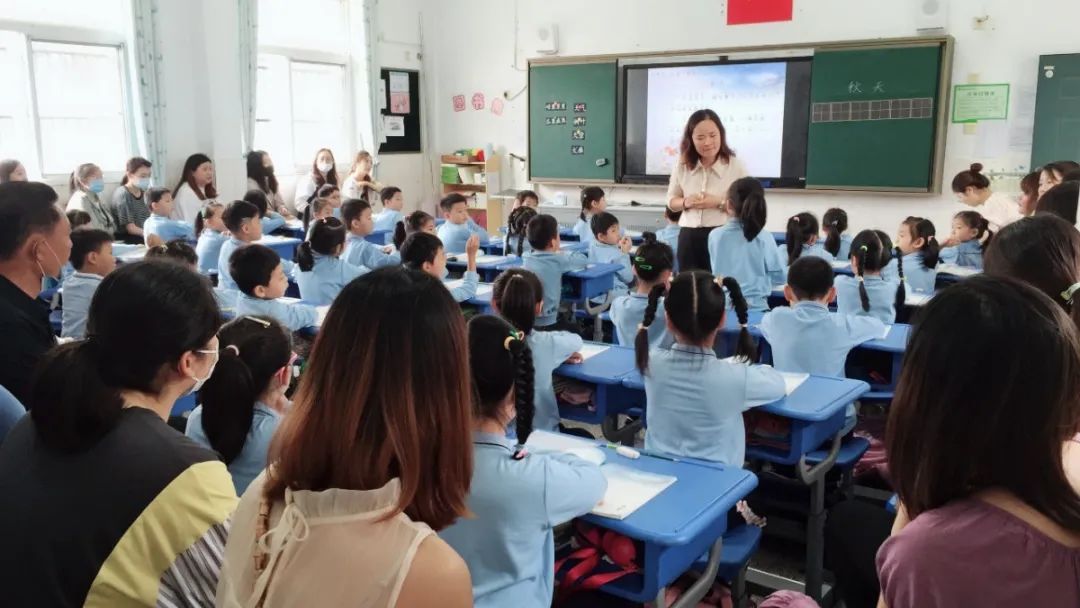 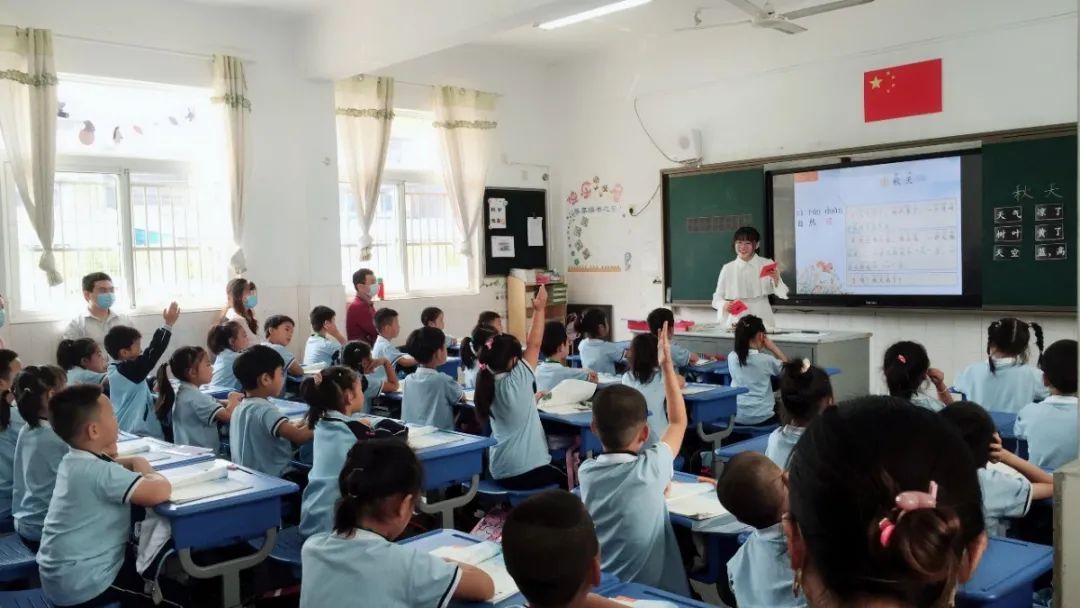 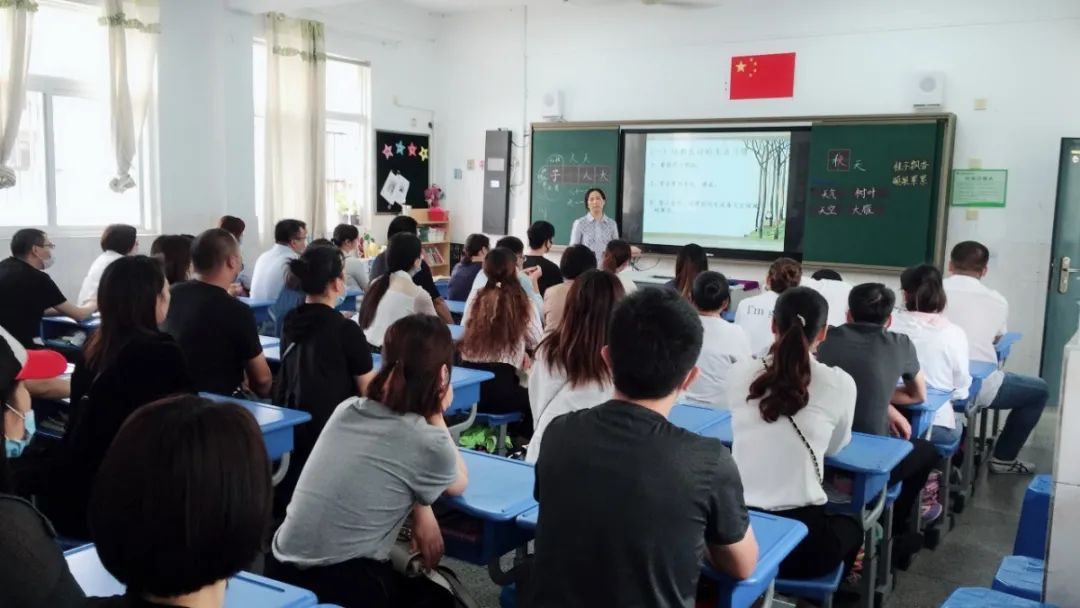 家访活动
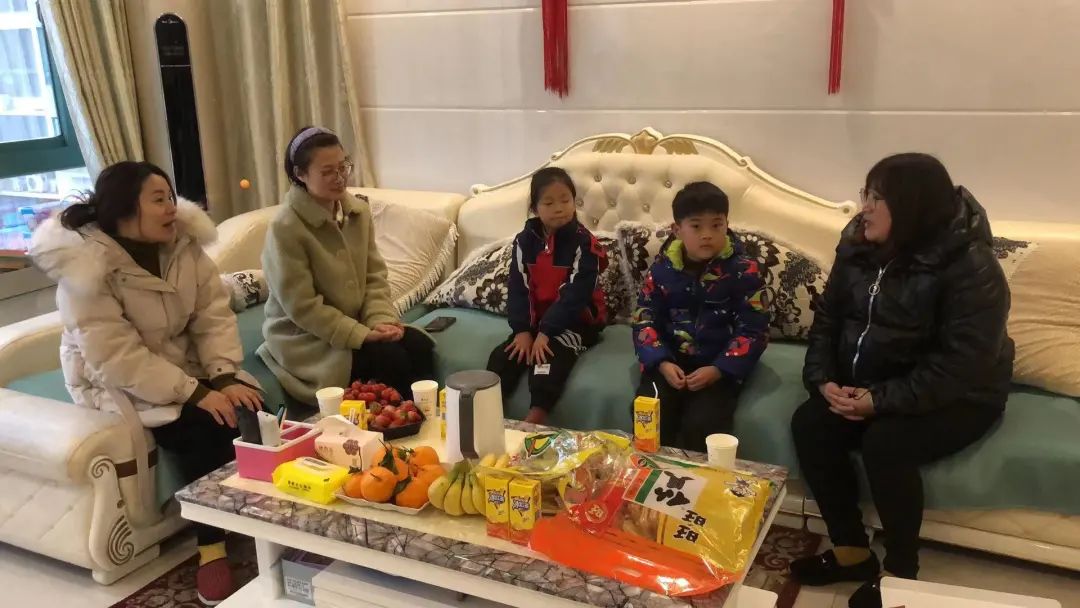 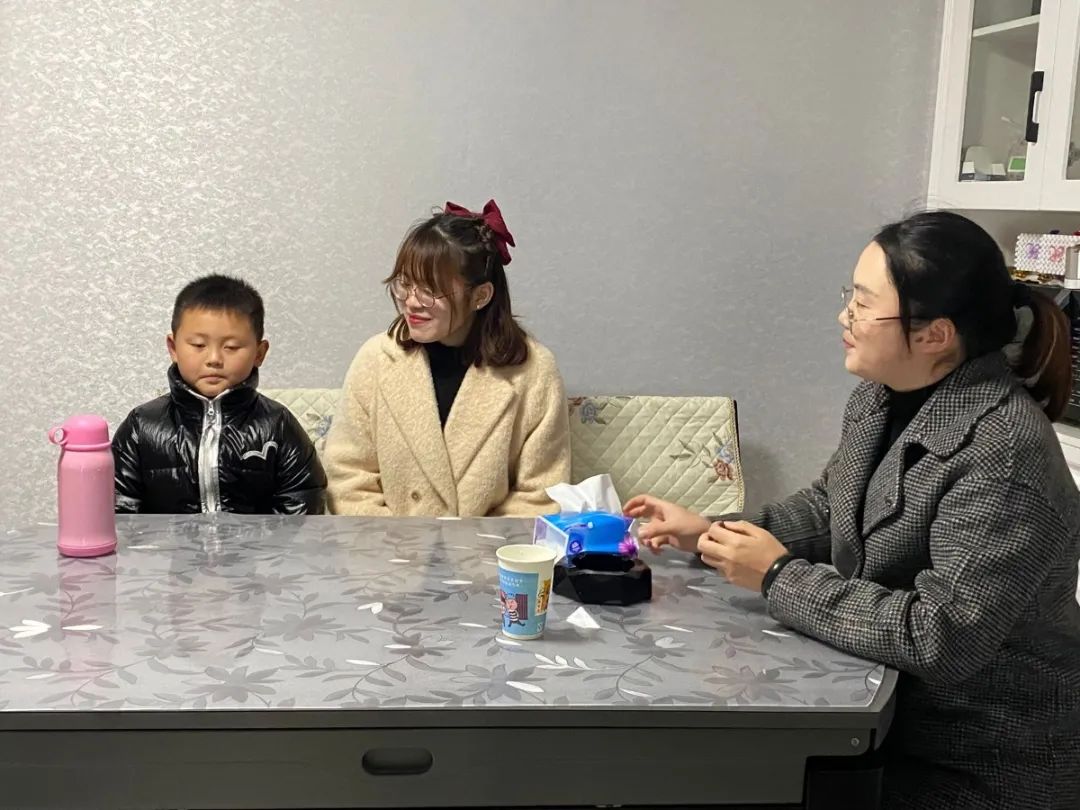 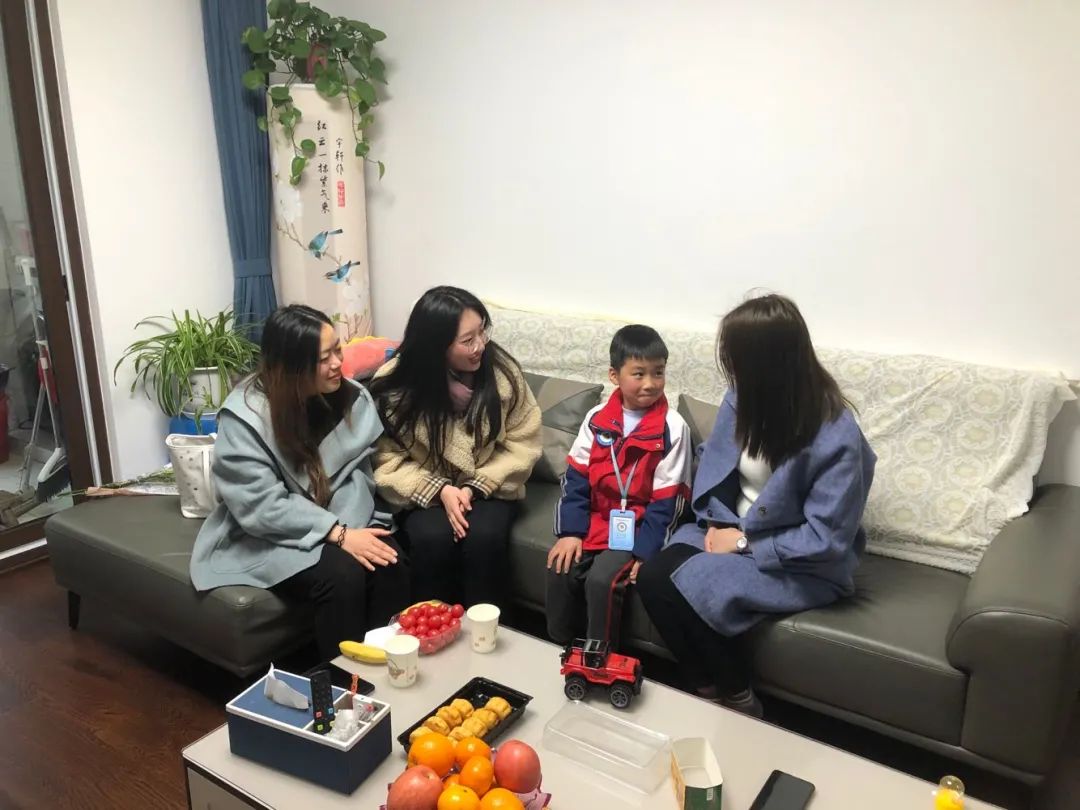 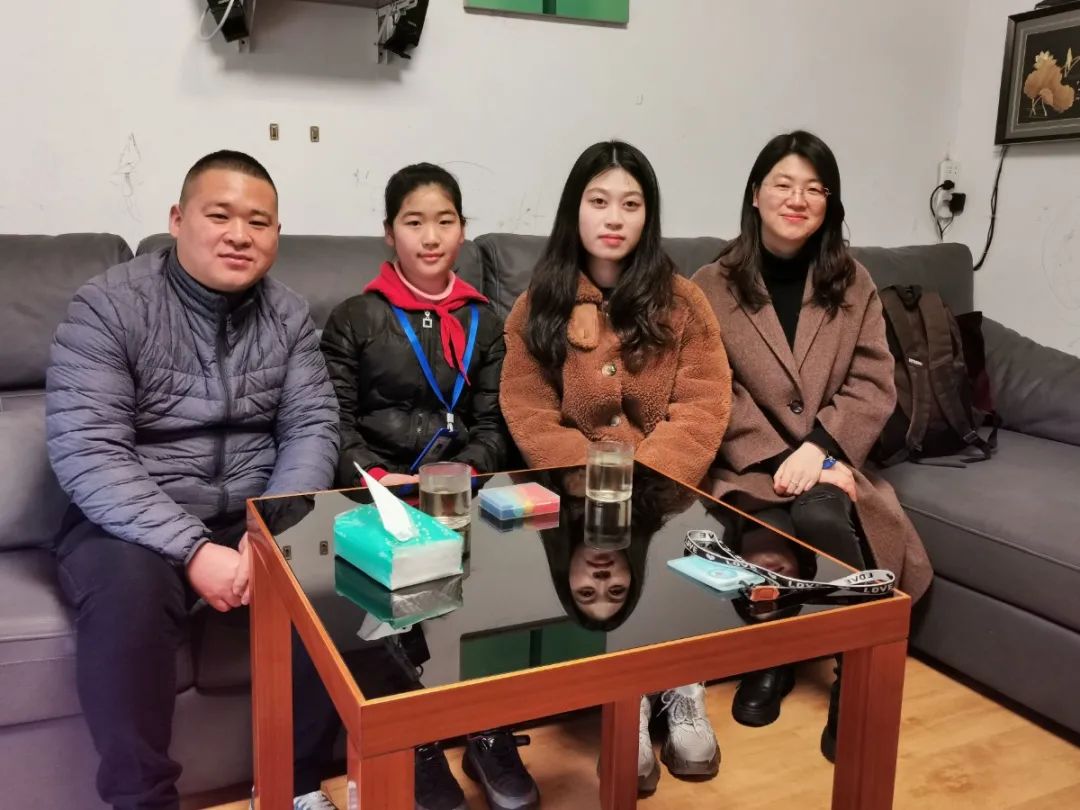 关于学校各类活动的开展
畅玩乐享主题活动
“畅玩乐享”主题活动日安排表
金色九月绽笑颜
缤纷十月享丰收
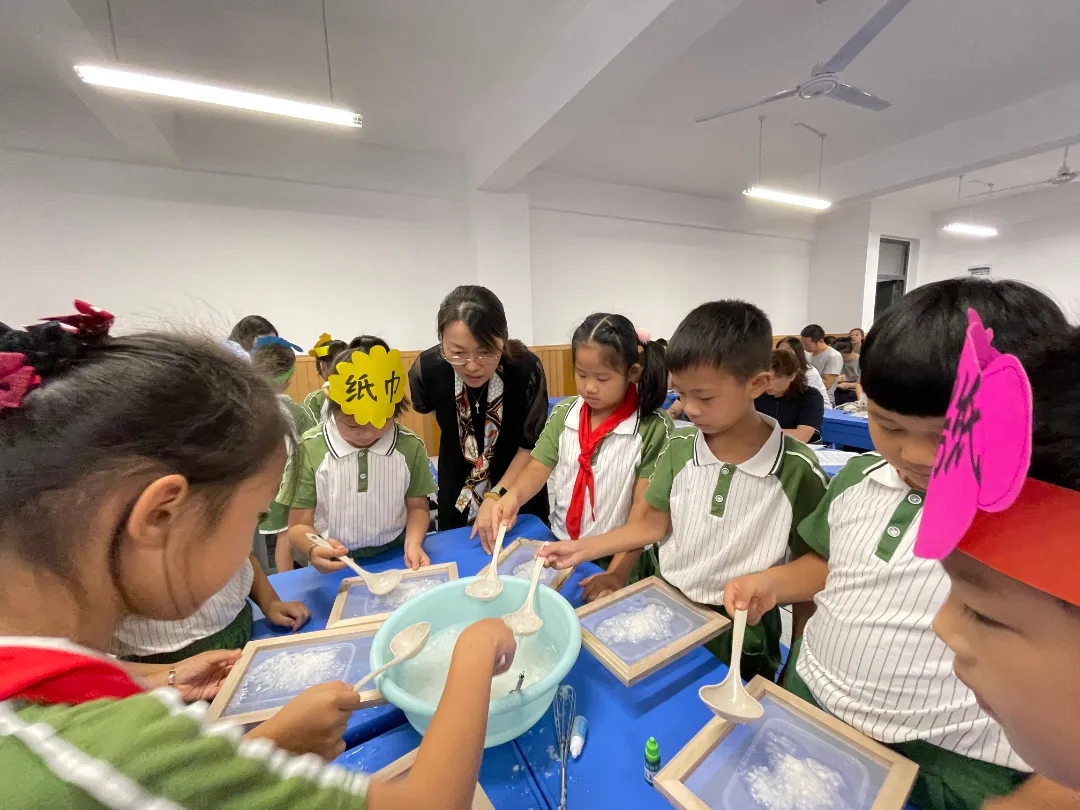 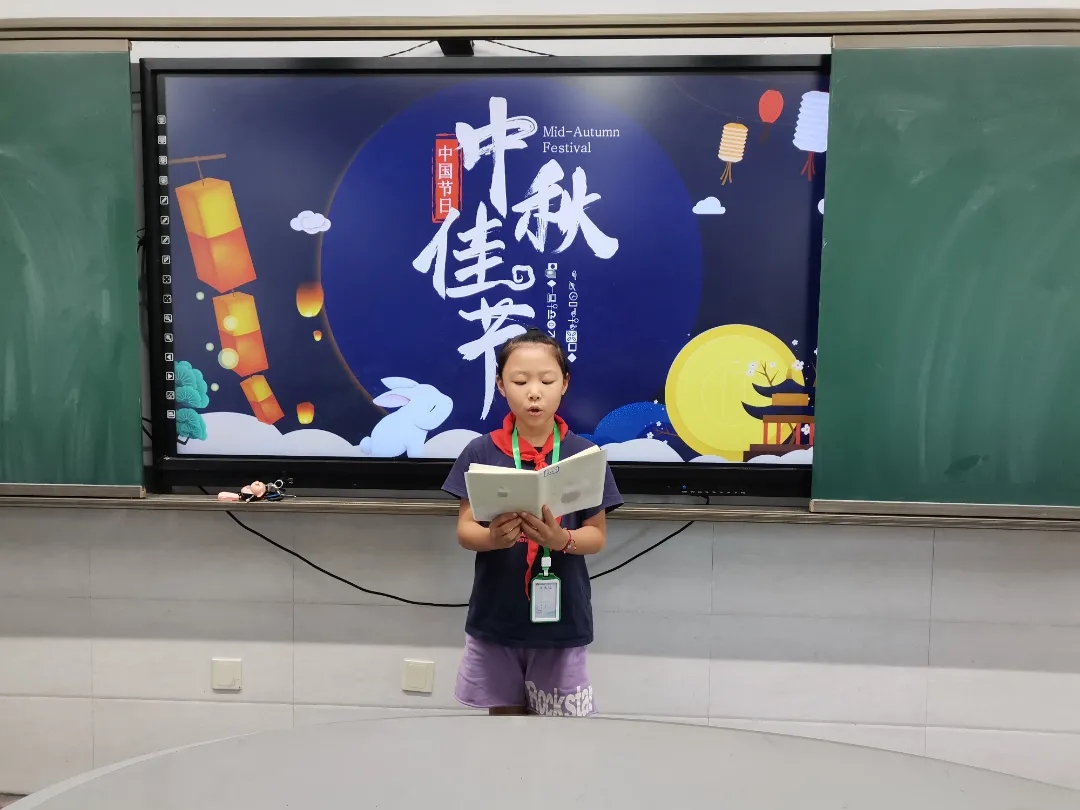 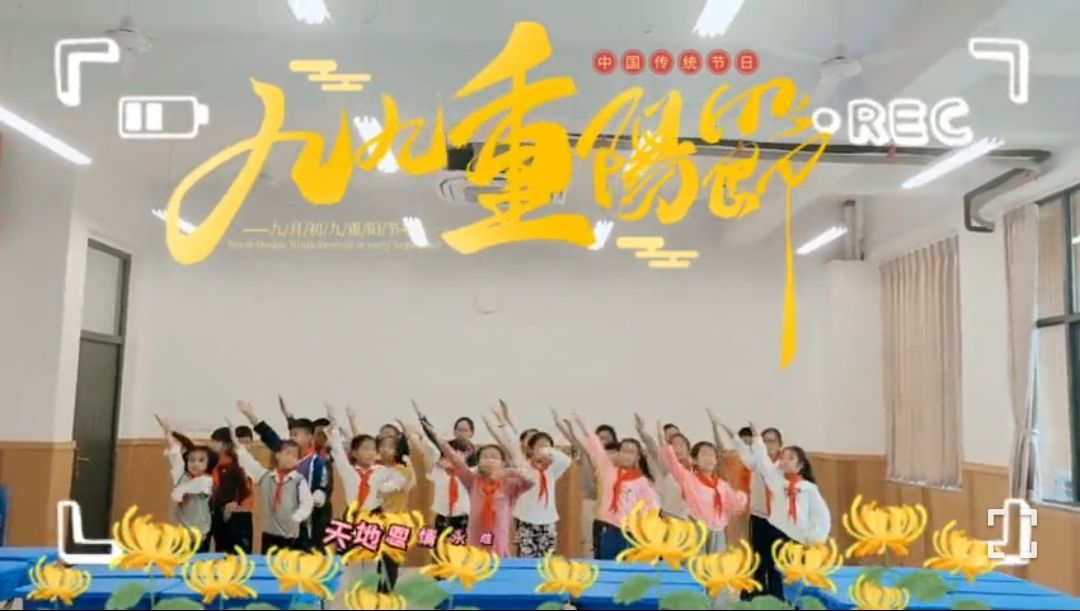 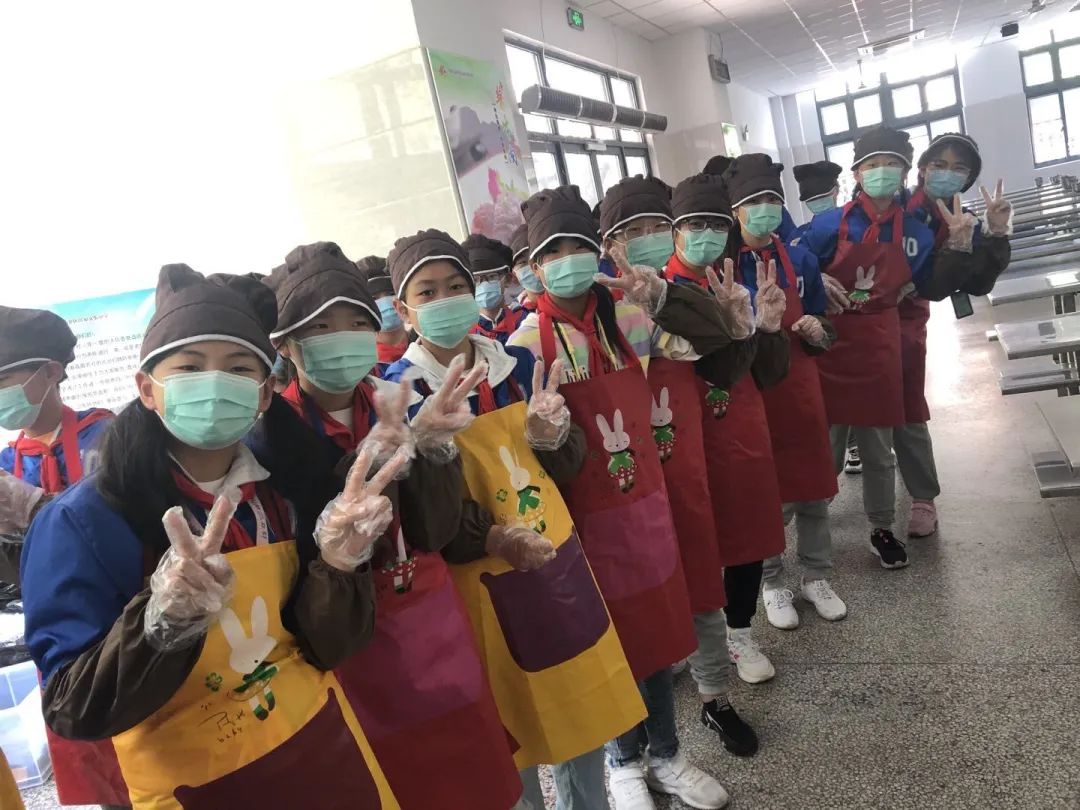 创新十一月长智慧
快乐冬日长身体
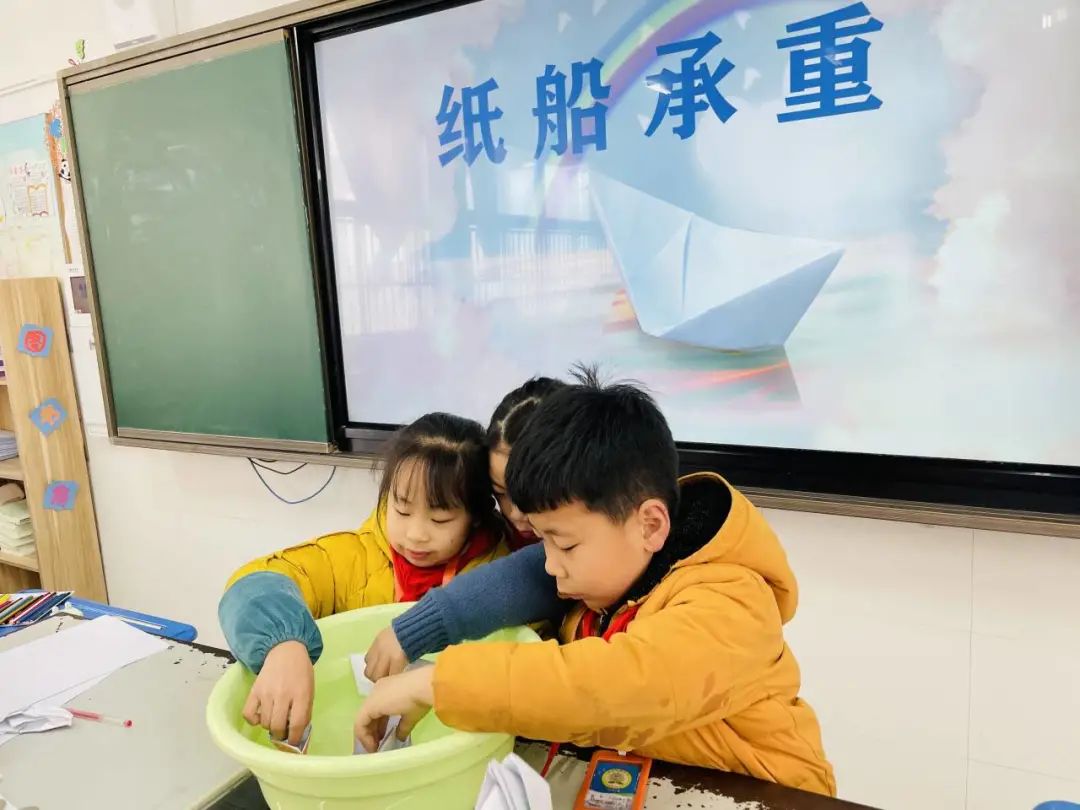 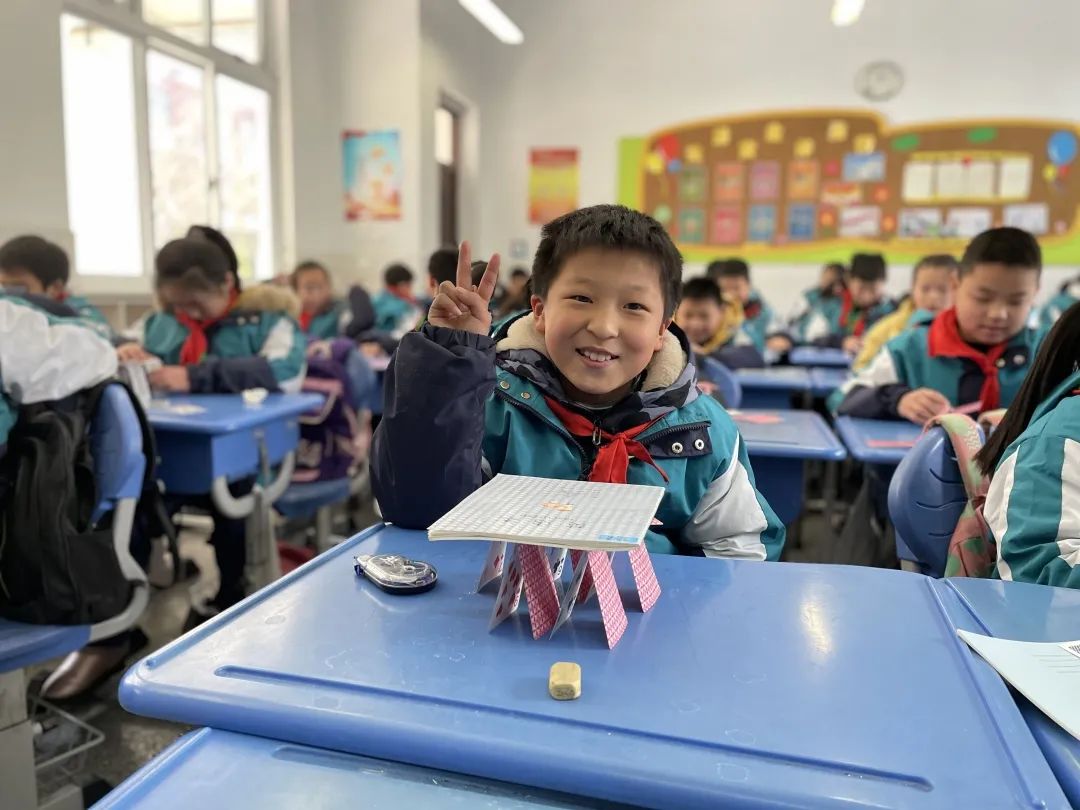 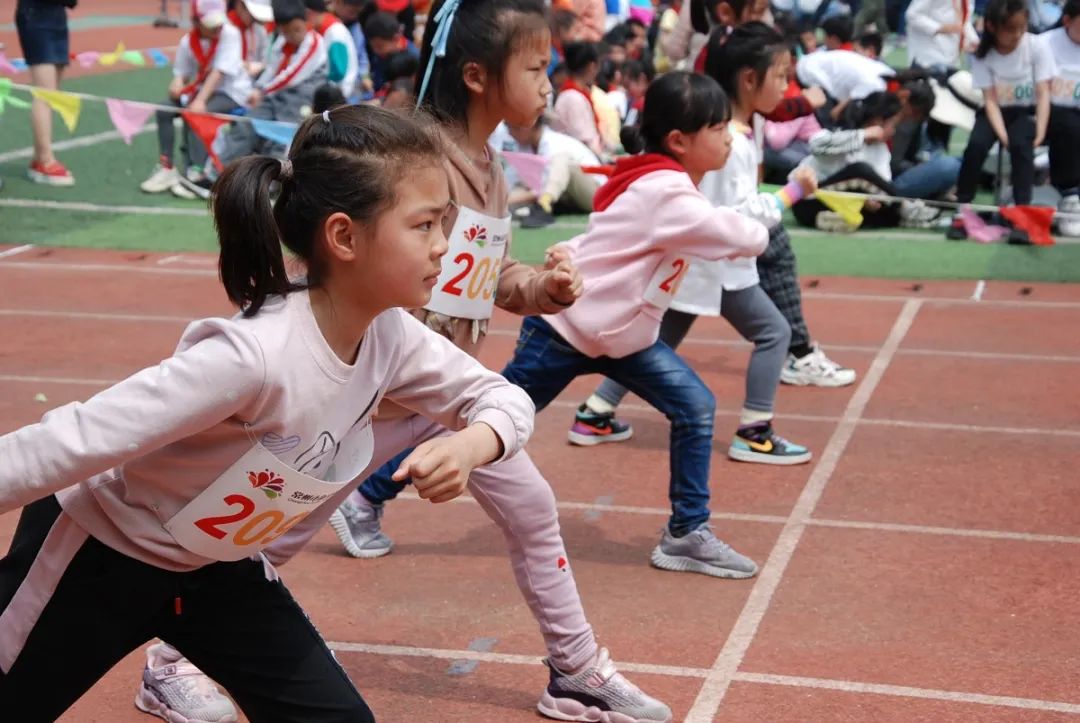 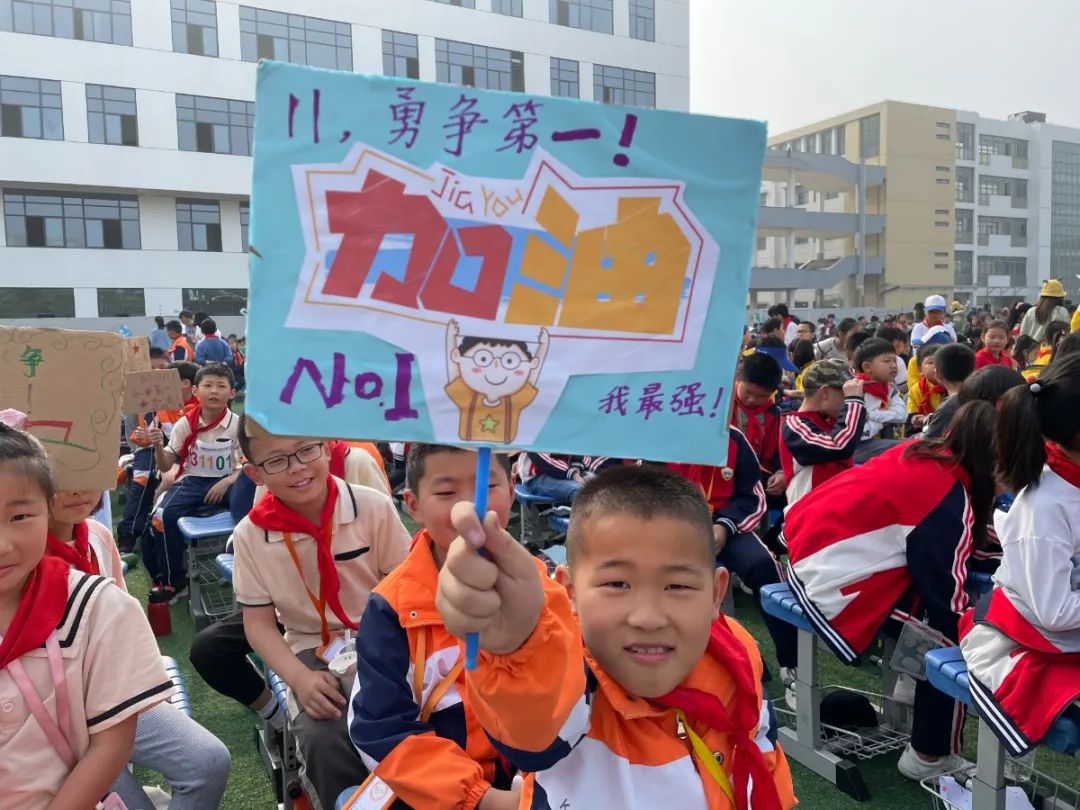 入队仪式
十岁成长礼
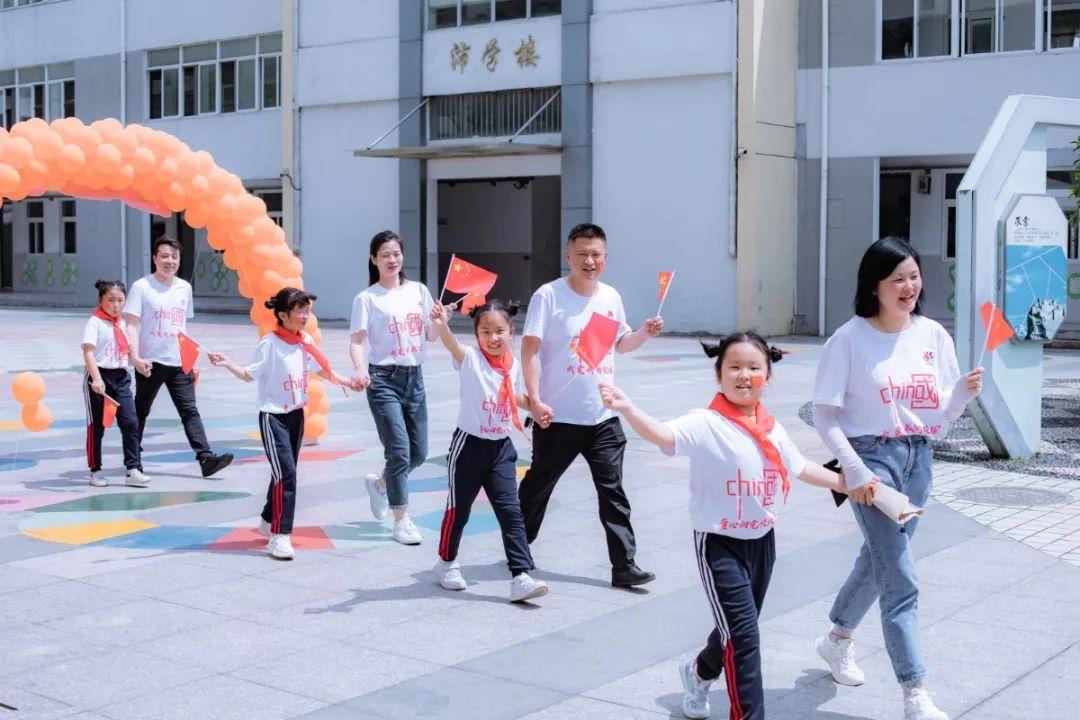 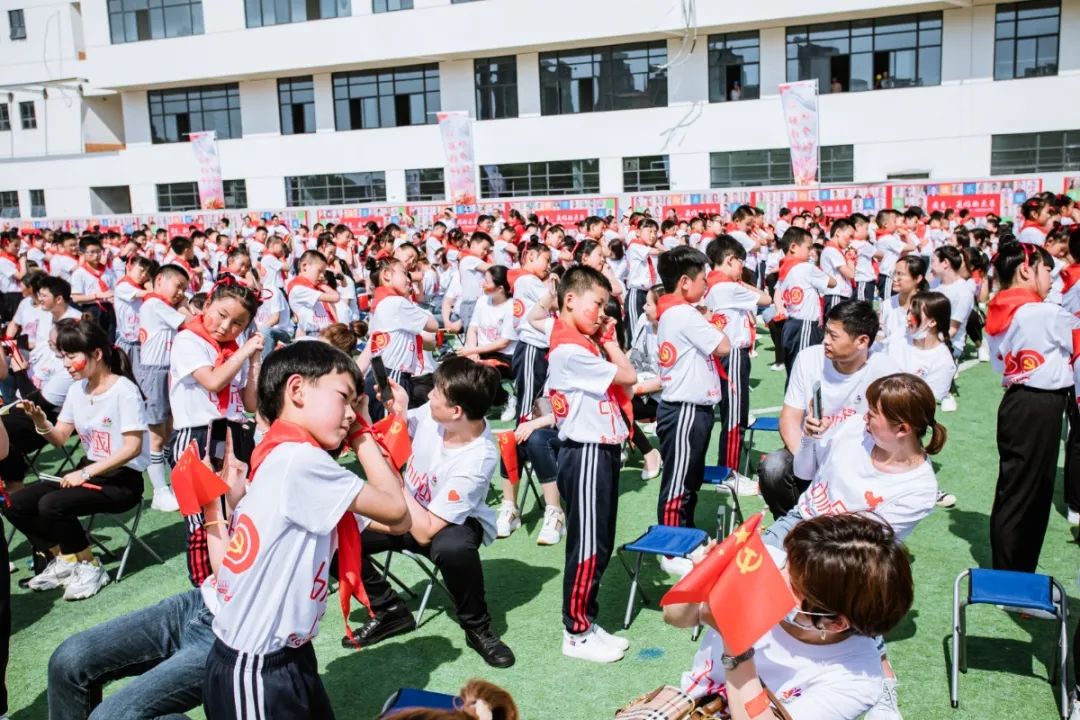 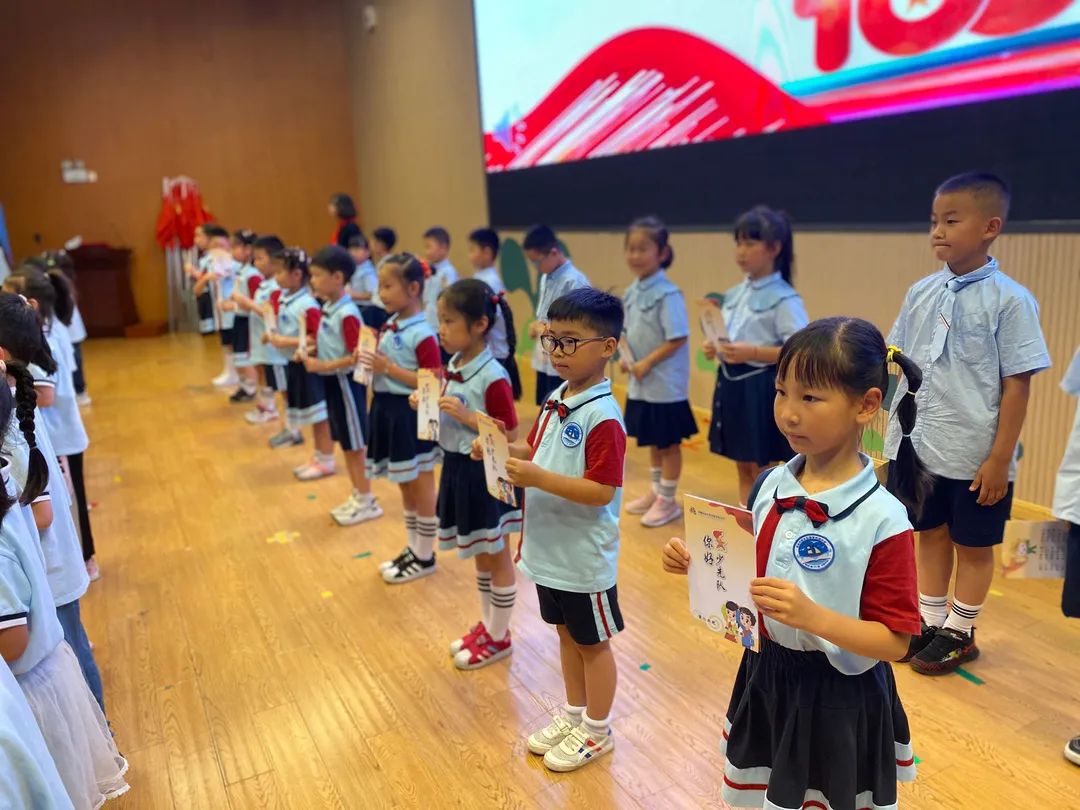 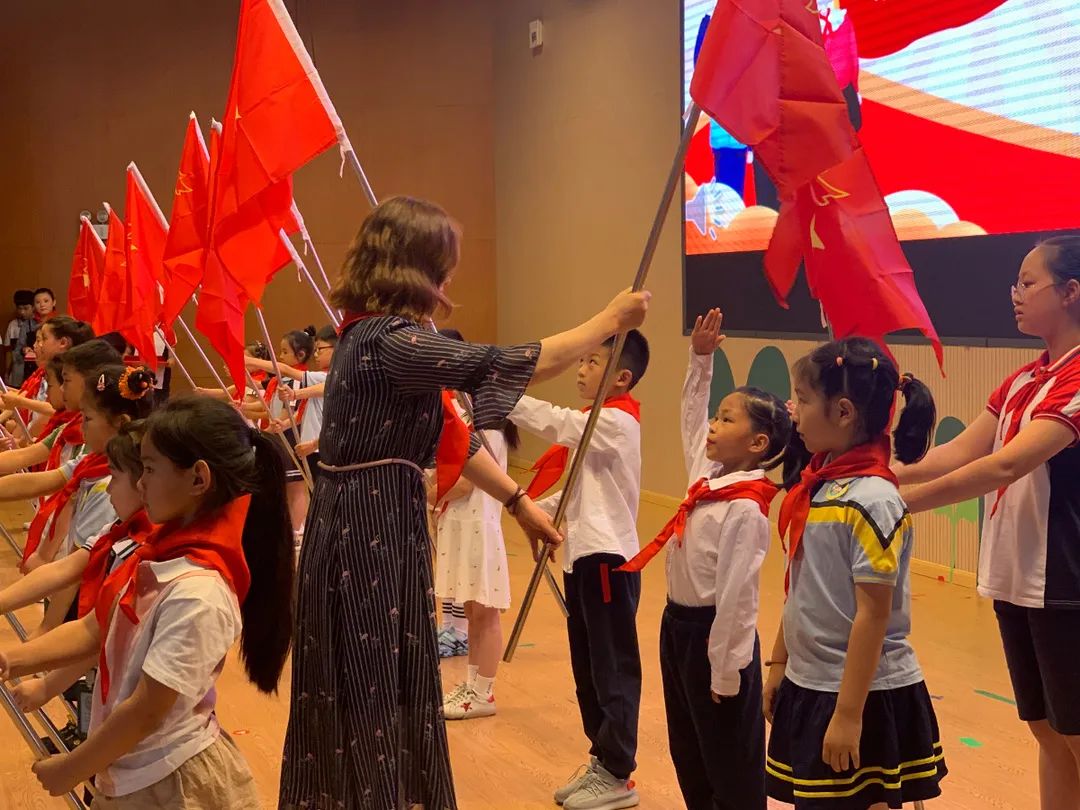 毕业典礼
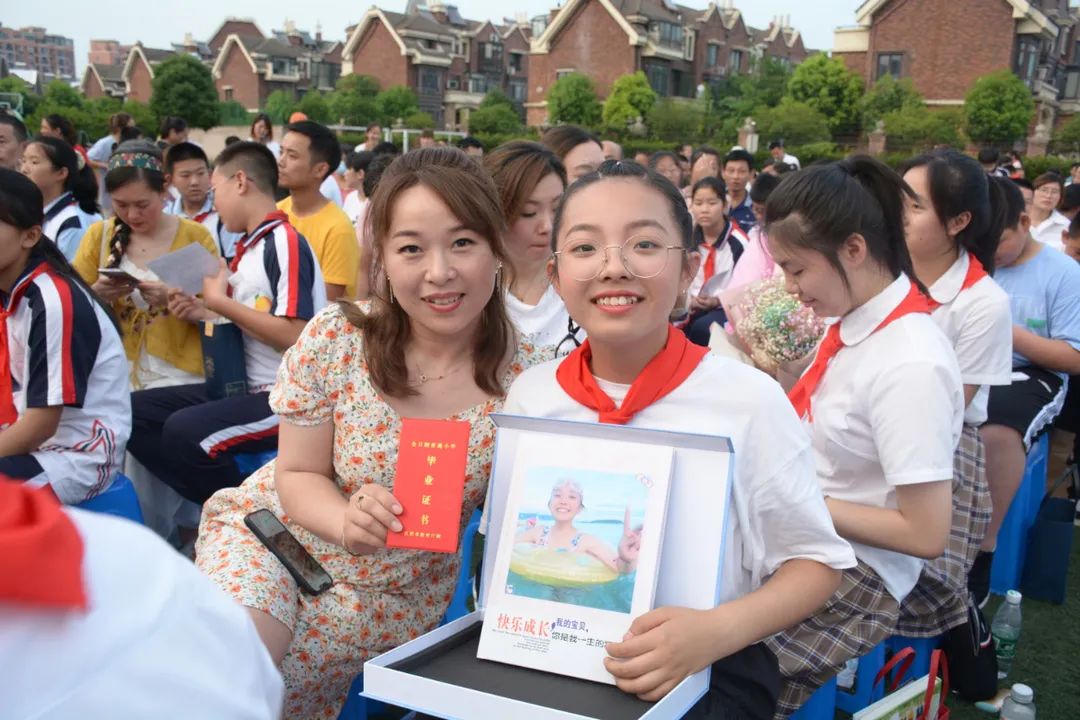 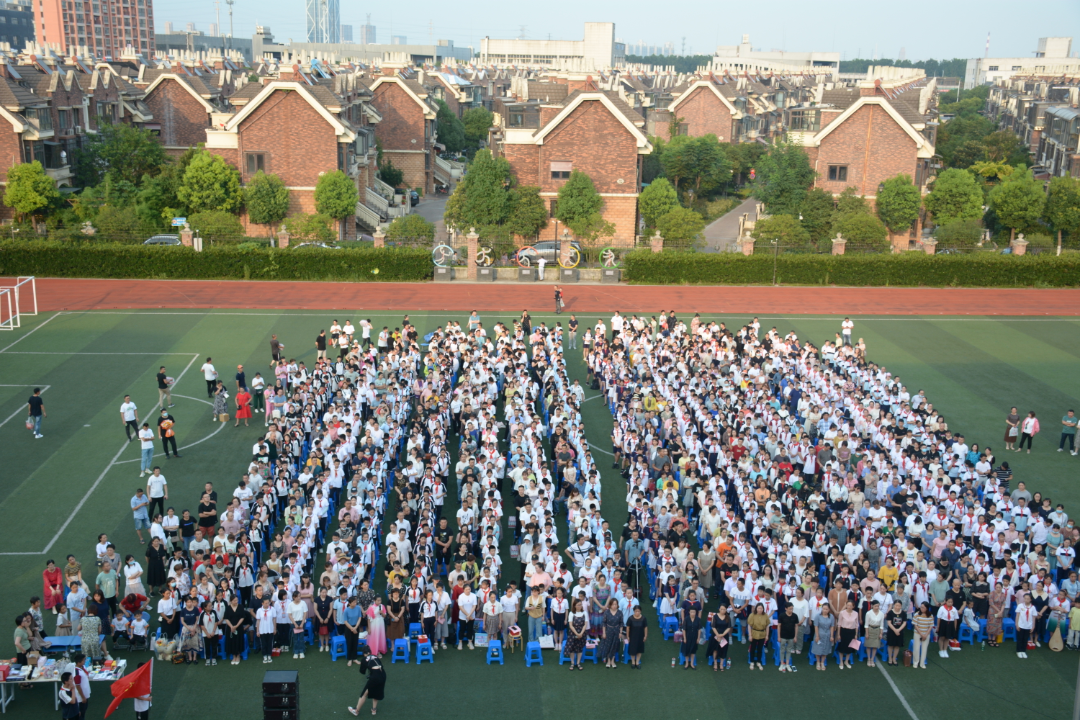 安全教育
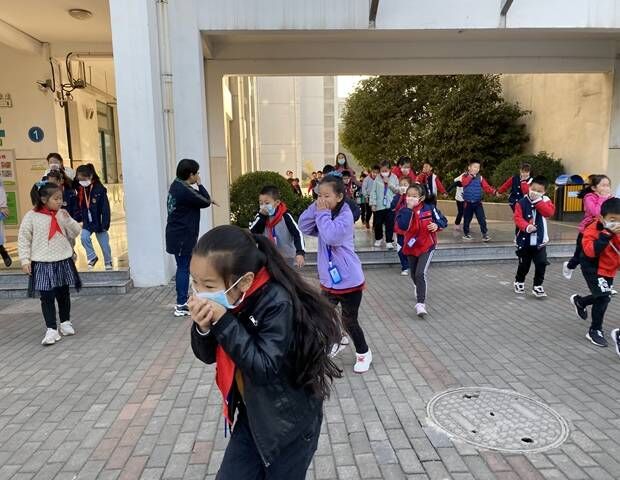 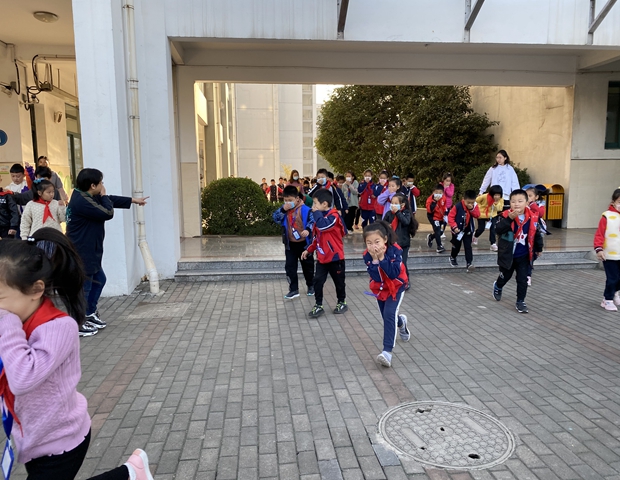 关于心理健康教育
心理健康教育
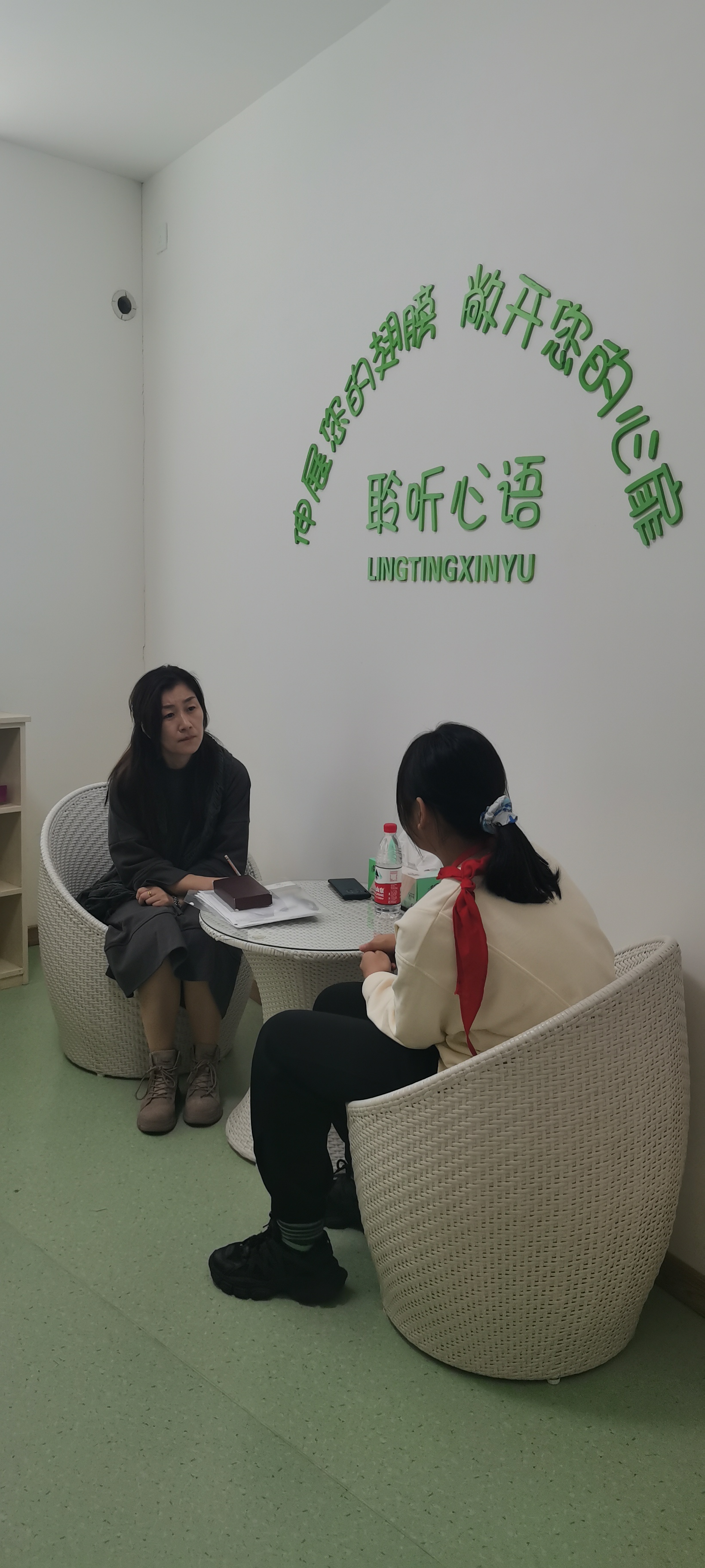 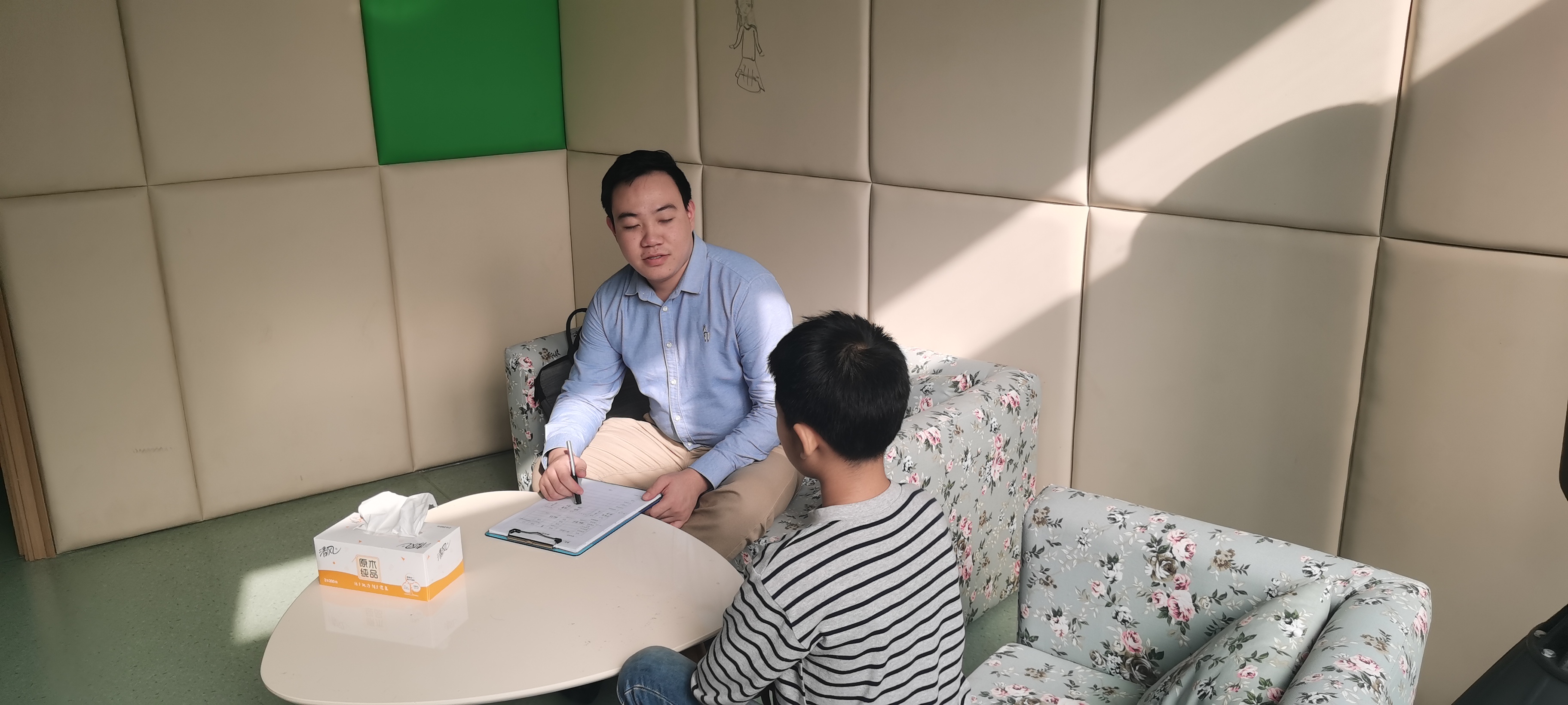 国家二级心理健康教育的教师，定期对学生进行辅导
关于家长志愿者值岗的要求
谢谢
请加入组织
薛小家委会QQ群：514298208

薛小家委会微信群：
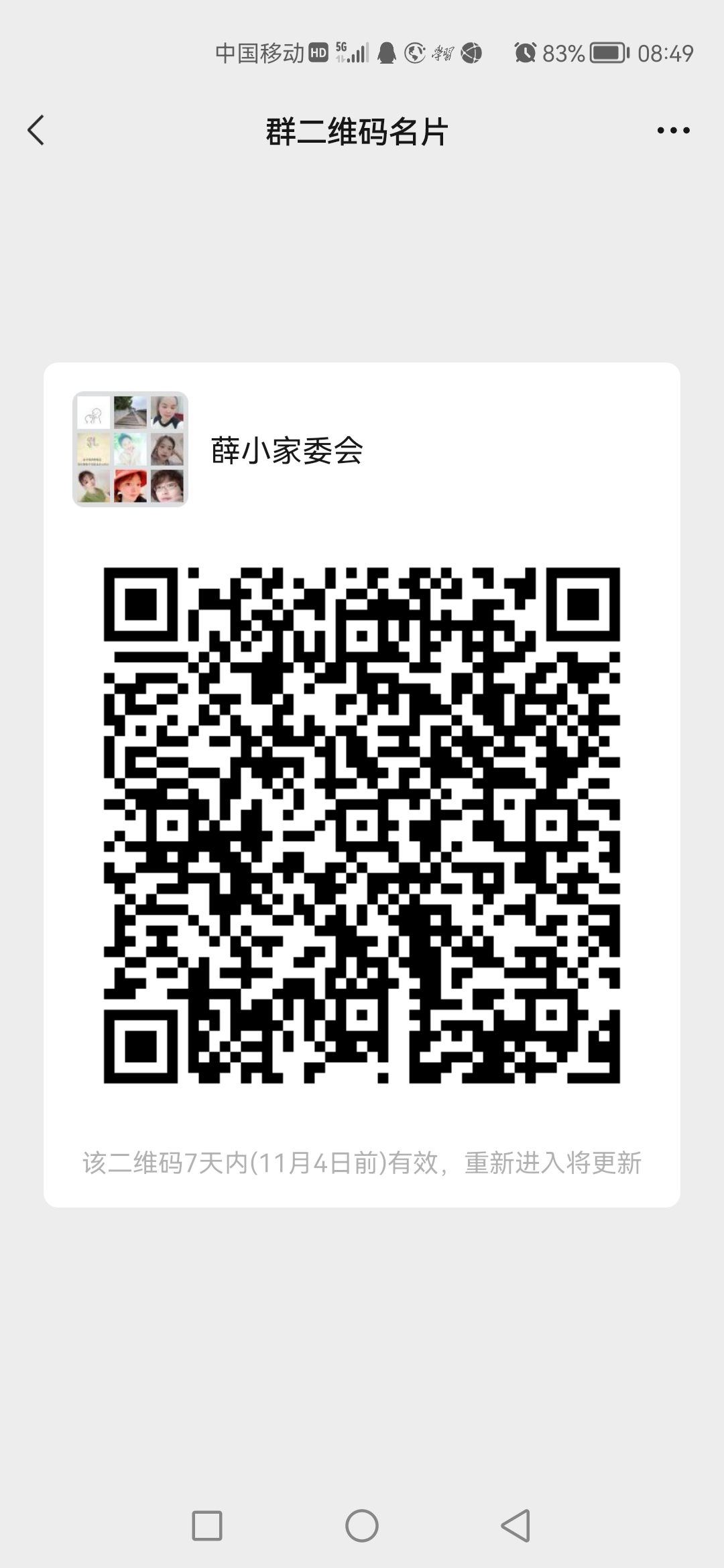